Simulations
Patrice Koehl
Department of Biological Sciences
National University of Singapore
http://www.cs.ucdavis.edu/~koehl/Teaching/BL5229
koehl@cs.ucdavis.edu
Hierarchical Simulations
Multi-scale
Years
Yards
Fossil Energy
Fuel Cells
Cancer 
Research
Nanotechnology
Genetic
Engineering
Polymers
Electronic
& Optical
Materials
Organelle
Modeling
Ceramics
Design
Specialty
Chemicals
& Catalysts
Seconds
Inches
Receptor
Modeling
Metal 
Alloys
Pharmaceuticals
Materials
Biochemistry
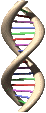 Material Science
Chemistry
Microseconds
Microns
Equilibrium
& Rate 
Constants
Molecular 
Self-Assembly
Meso-scale
Modeling
Picoseconds
Nanometers
Molecules
F=ma
Molecular Mechanics
Force Fields
Femtoseconds
Angstroms
H = E 
Atoms
Electrons
QUANTUM
MECHANICS
© W.A. Goddard III, M. Blanco, 1998
Simulations
Deterministic simulations: Molecular dynamics



Stochastic simulations: Monte Carlo
Simulations
Deterministic simulations: Molecular dynamics
x1
Model
f(x)
y1
x2
y2
….
xn
What is an atom?
Classical mechanics: a point particle

Defined by its position (x,y,z) and its mass

May carry an electric charge (positive or negative), usually partial (less than an electron)
Computing energy
Bonds


Bond angles


Torsion angles


Vdw interactions



Electrostatics
What is a molecular dynamics simulation?
Simulation that shows how the atoms in the system move with time

Typically on the nanosecond timescale

Atoms are treated like hard balls, and their motions are described by Newton’s laws.
Why MD simulations?
Link physics, chemistry and biology

Model phenomena that cannot be observed experimentally

Understand protein folding…

Access to thermodynamics quantities (free energies, binding energies,…)
How do we run a MD simulation?
Get the initial configuration 

From x-ray crystallography or NMR spectroscopy

Assign initial velocities
	
	At thermal equilibrium, the expected value of the kinetic energy of the system at temperature T is:



	
	This can be obtained by assigning the velocity components vi from a random Gaussian distribution with mean 0 and standard deviation (kBT/mi):
How do we run a MD simulation?
For each time step:

		Compute the force on each atom:



	
		Solve Newton’s 2nd law of motion for each atom, 
		to get new coordinates and velocities




		Store coordinates


Stop
X: cartesian vector
    of the system
M diagonal mass matrix
.. means second order
   differentiation with
   respect to time
Newton’s equation cannot be solved analytically:
            Use stepwise numerical integration
What the integration algorithm does
Advance the system by a small time step Dt during which forces are considered constant

Recalculate forces and velocities

Repeat the process
 

	If Dt is small enough, solution is a reasonable approximation
MD as a tool for minimization
Energy
Molecular dynamics
uses thermal energy
to explore the energy
surface
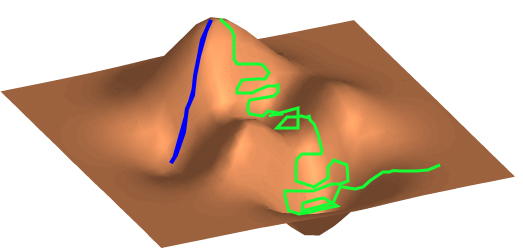 State A
State B
Energy minimization
stops at local minima
position
Crossing energy barriers
State B
I
Energy
Position
DG
State A
A
B
time
Position
The actual transition time from A to B is very quick (a few pico seconds).

What takes time is waiting. The average waiting time for going from A to B 
can be expressed as:
Simulations
Stochastic simulations: Monte Carlo
x1
Model
f(x)
y1
x2
y2
….
xn
Monte Carlo: random sampling
A simple example:

Evaluate numerically the one-dimensional integral:



Instead of using classical quadrature, the integral can be rewritten as
<f(x)> denotes the unweighted average of f(x) over [a,b], and can be
 determined by evaluating f(x) at a large number of x values randomly
 distributed over [a,b]
Monte Carlo method!
A famous example: Buffon’s needle problem
The probability that a needle of length
L overlaps with one of the lines, distant
from each other by D, with L≤D is:
D
For L = D
Method to estimate p numerically:
“Throw” N needles on the floor, find needles that cross one of the line (say
 C of them). An estimate of p is:
Buffon, G. Editor's note concerning a lecture given by Mr. Le Clerc de Buffon to the Royal Academy of Sciences in Paris. 
Histoire de l'Acad. Roy. des Sci., pp. 43-45, 1733.
Buffon, G. "Essai d'arithmétique morale." Histoire naturelle, générale er particulière, Supplément 4, 46-123, 1777
Monte Carlo Sampling for protein structure
The probability of finding a protein (biomolecule) with a total energy E(X) is:
Partition function
Estimates of any average quantity of the form:
using uniform sampling would therefore be extremely inefficient.
Metropolis and coll. developed a method for directly sampling according to the
actual distribution.
Metropolis et al. Equation of state calculations by fast computing machines. J. Chem. Phys. 21:1087-1092 (1953)
Monte Carlo Sampling for protein structure
Let:
And let 			  be the transition probability from state X to state Y.
Let us suppose we carry out a large number of Monte Carlo simulations, such that
the number of points observed in conformation X is proportional to N(X). 
The transition probability must satisfy one obvious condition: it should not destroy
this equilibrium once it is reached. Metropolis proposed to realize this using
the detailed balance condition:
or
Monte Carlo Sampling for protein structure
There are many choices for the transition probability that satisfy the balance
condition. The choice of Metropolis is:
The Metropolis Monte Carlo algorithm:

	Select a conformation X at random. Compute its energy E(X)

	Generate a new trial conformation Y. Compute its energy E(Y)

	Accept the move from X to Y with probability:



	Repeat 2 and 3.
Pick a random number
RN, uniform in [0,1].
If RN < P, accept the
move.
Monte Carlo Sampling for protein structure
Notes:

There are many types of Metropolis Monte Carlo simulations, characterized by the generation of the trial conformation.

The random number generator is crucial

Metropolis Monte Carlo simulations are used for finding thermodynamics quantities, for optimization, …

An extension of the Metropolis algorithm is often used for minimization: the simulated annealing technique, where the temperature is lowered as the simulation evolves, in an attempt to locate the global minimum.
Thank you!